Peningamál 2016/3
Myndir
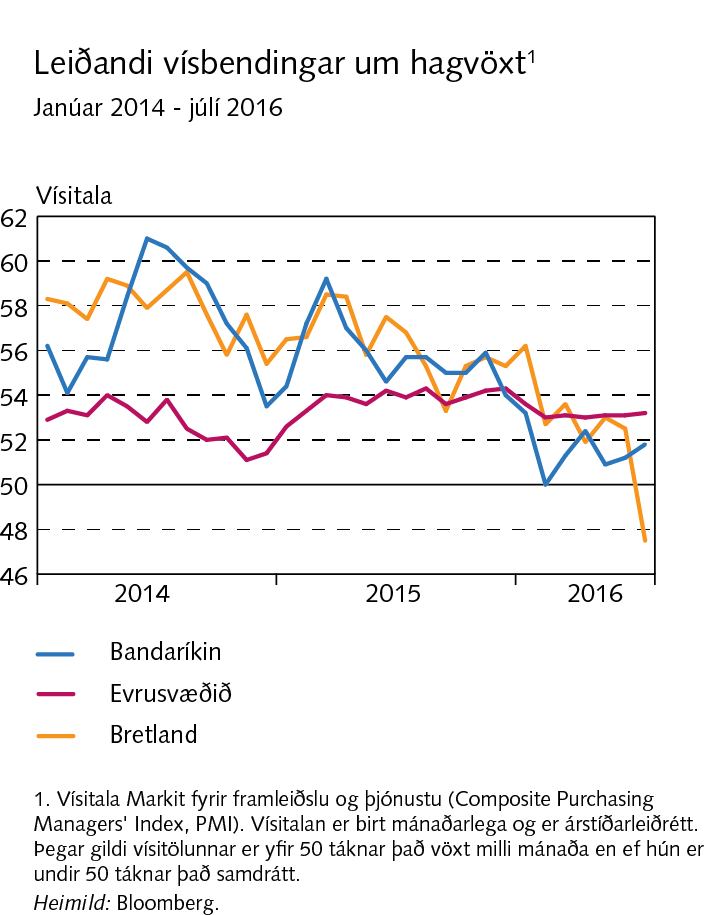 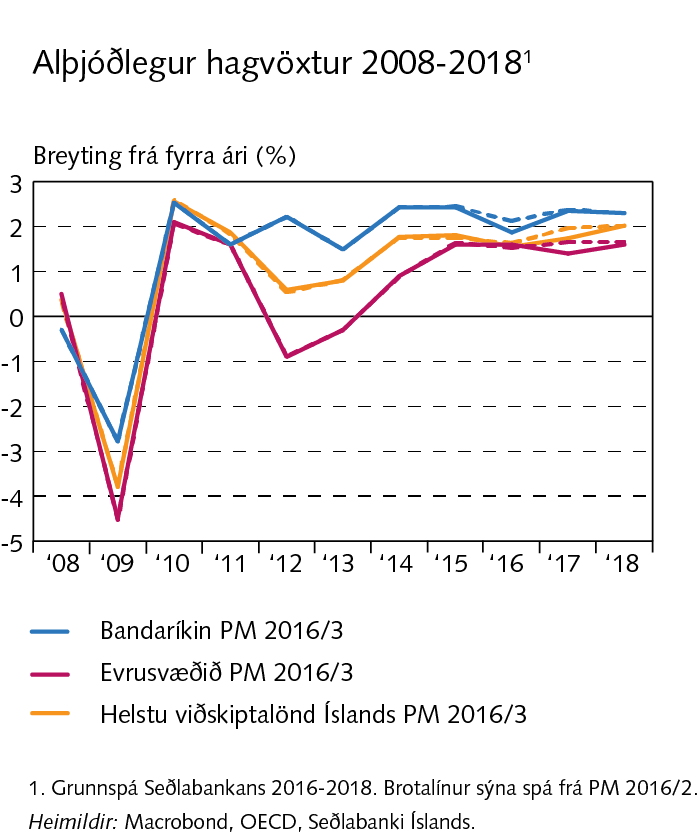 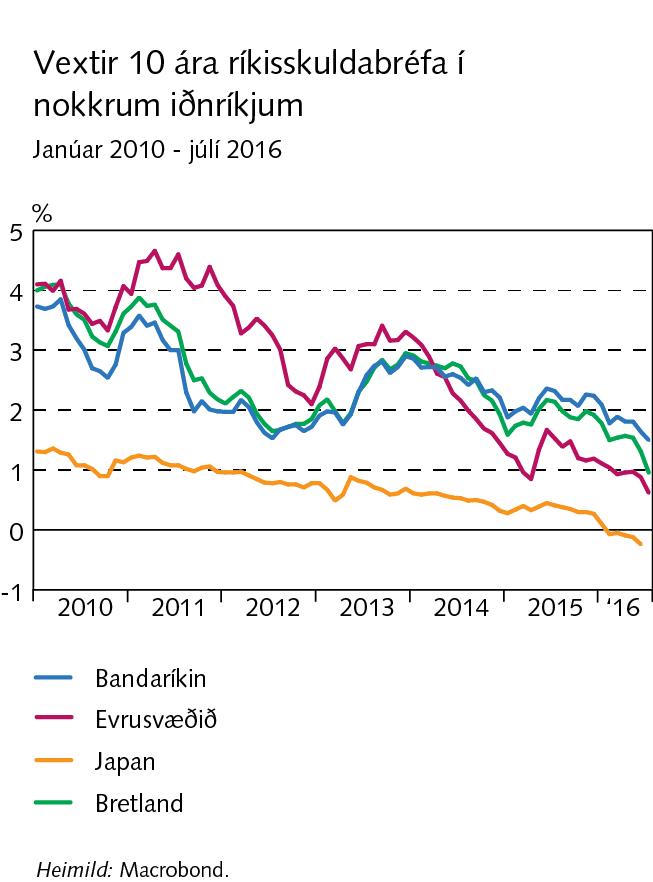 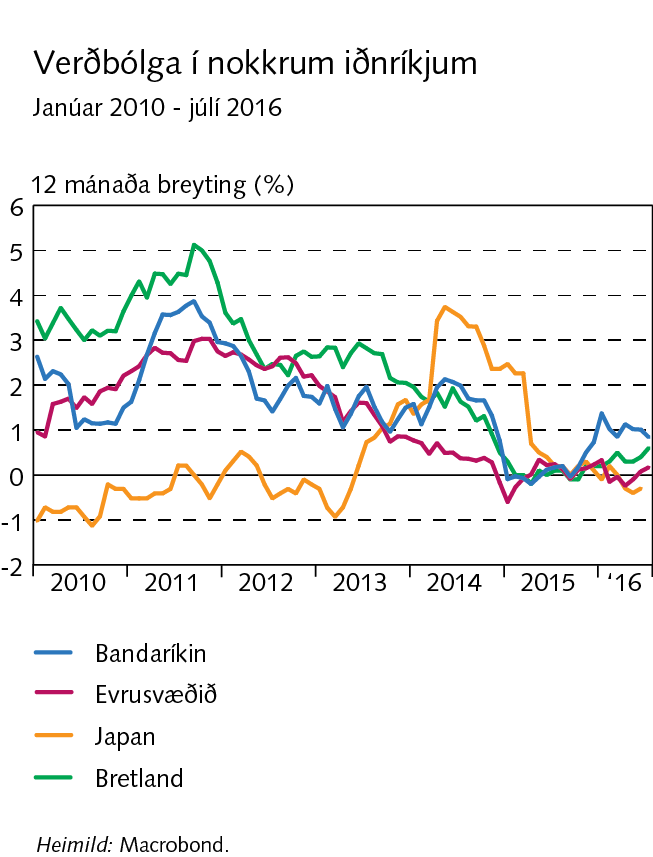 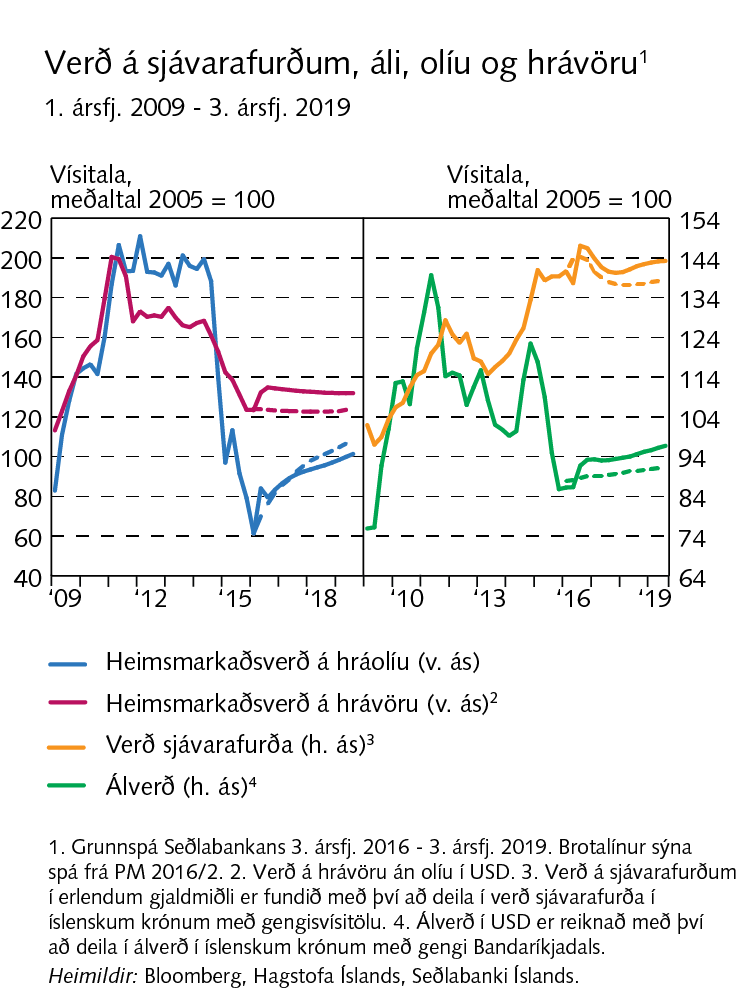 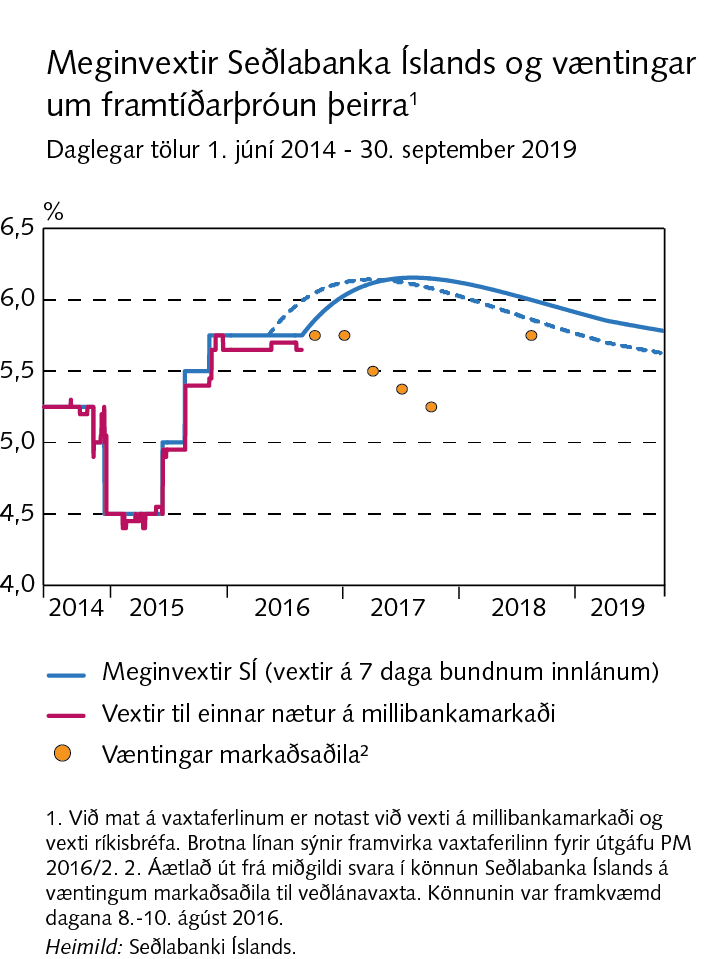 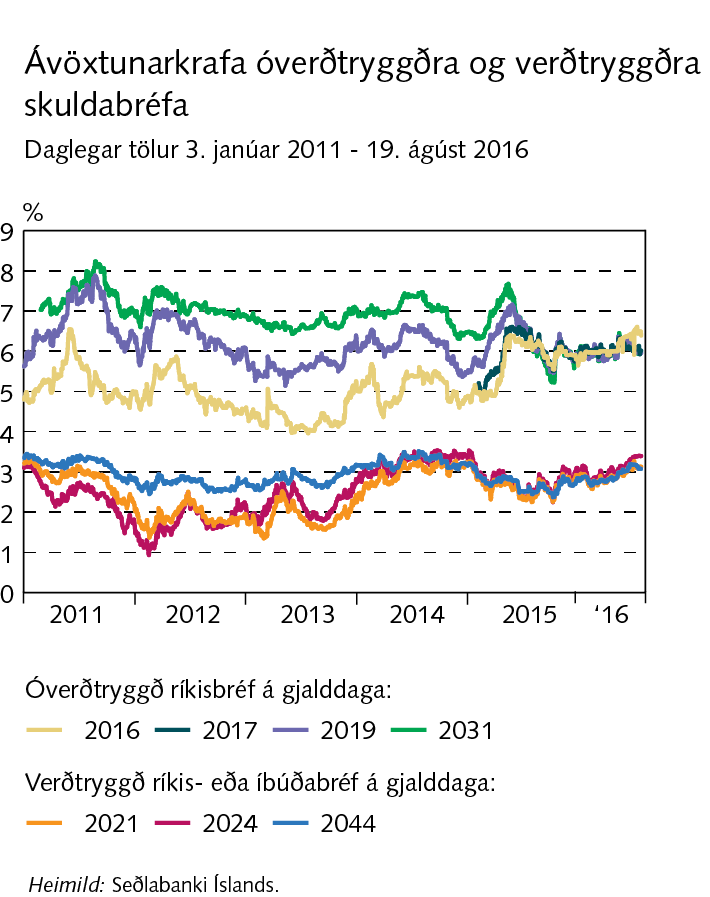 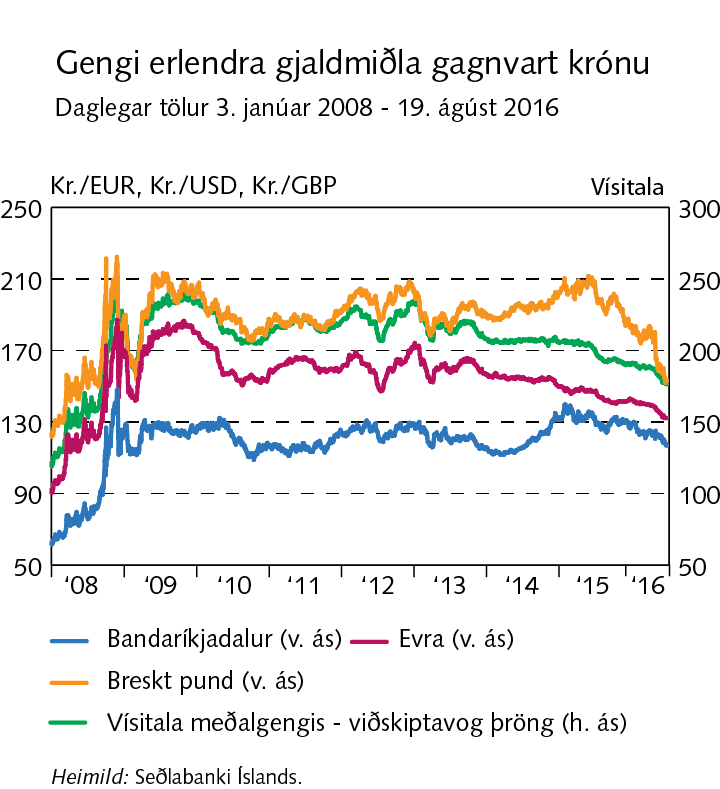 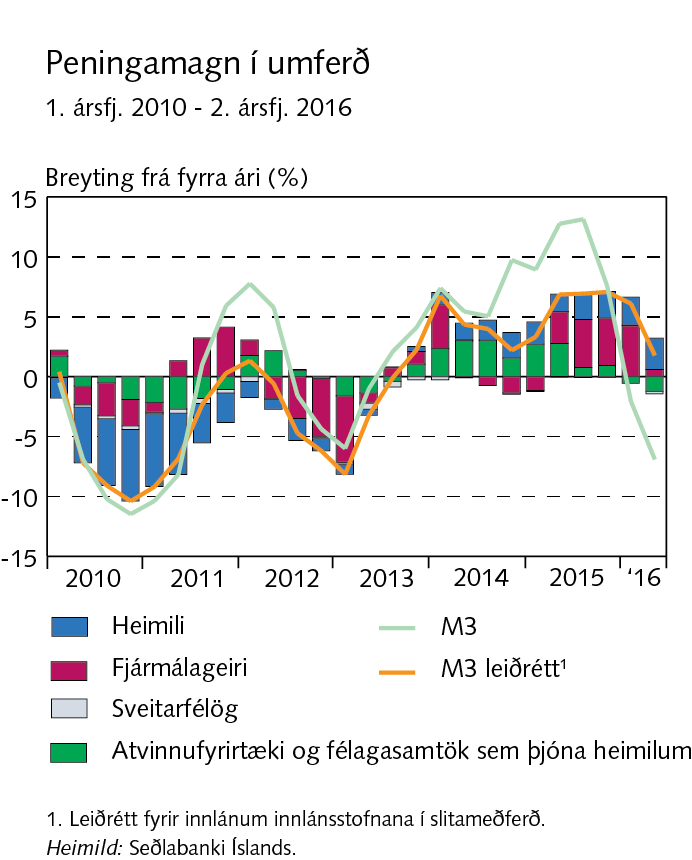 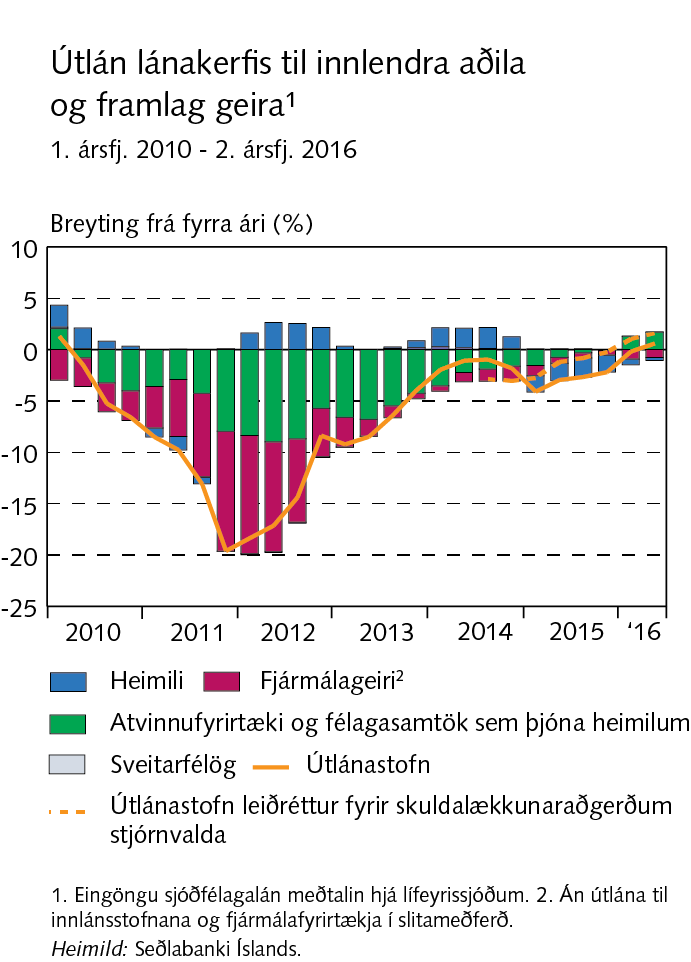 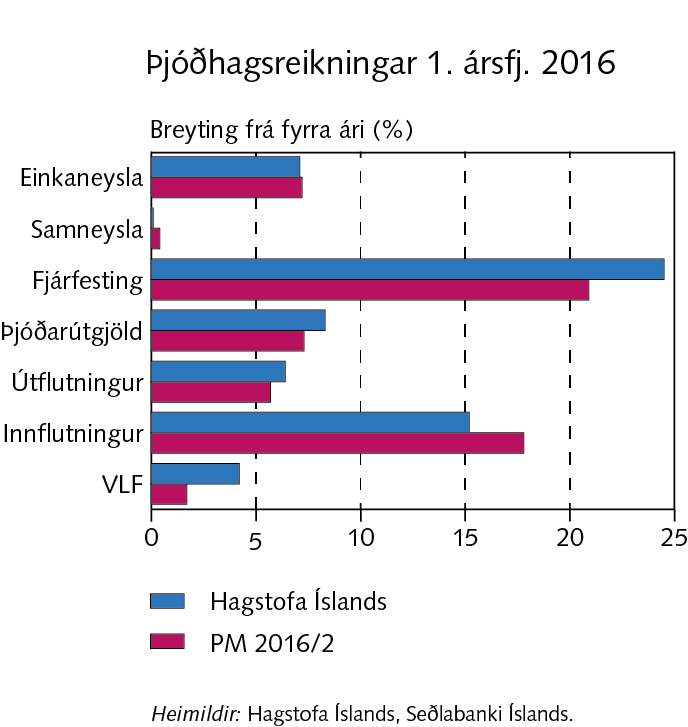 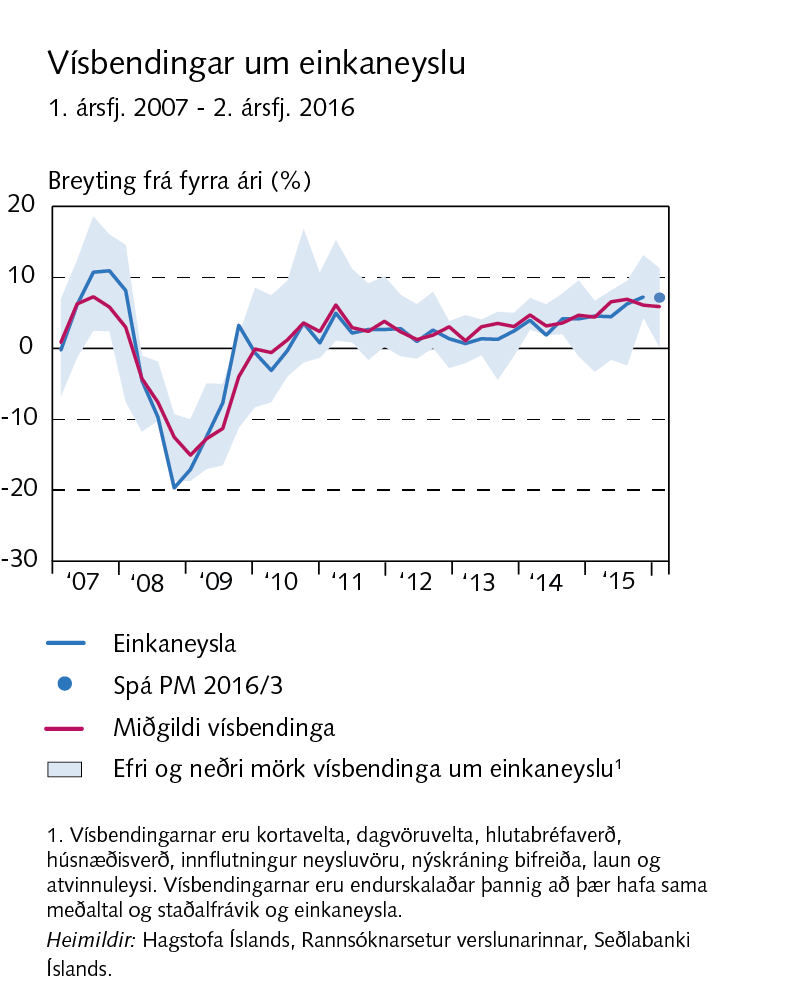 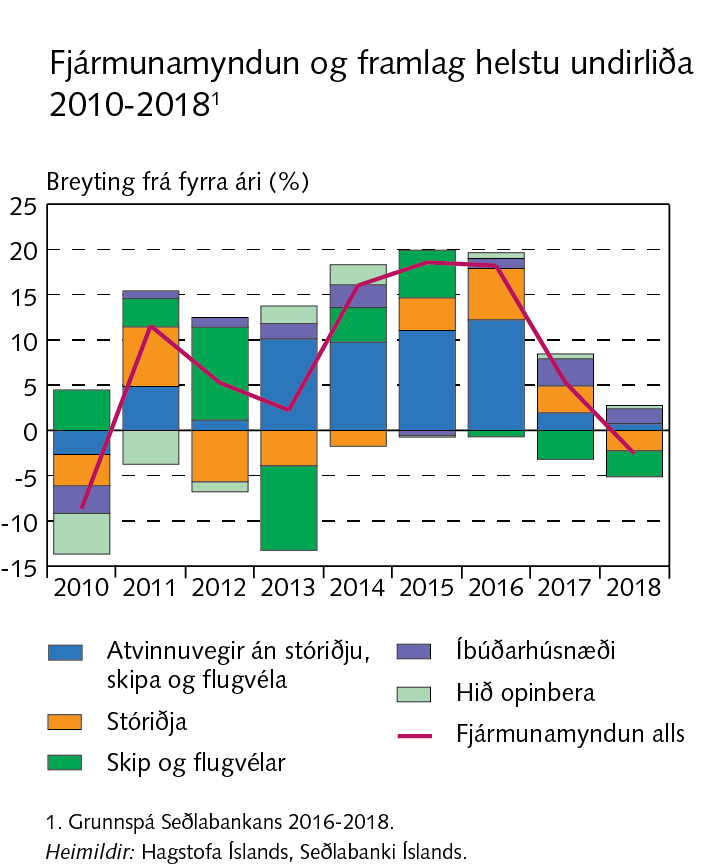 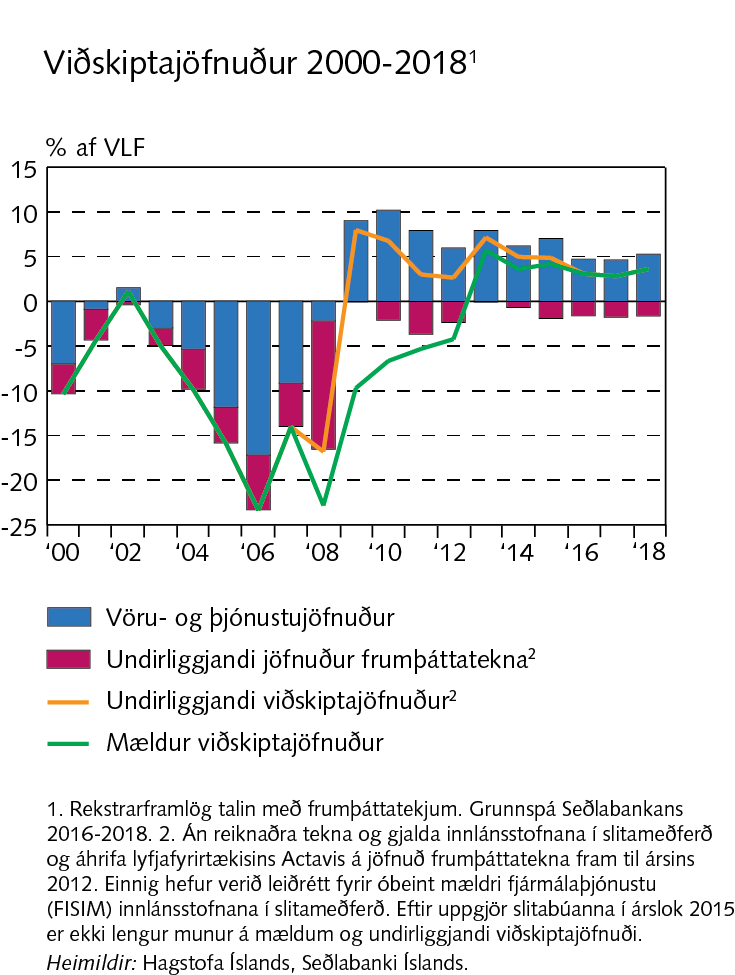 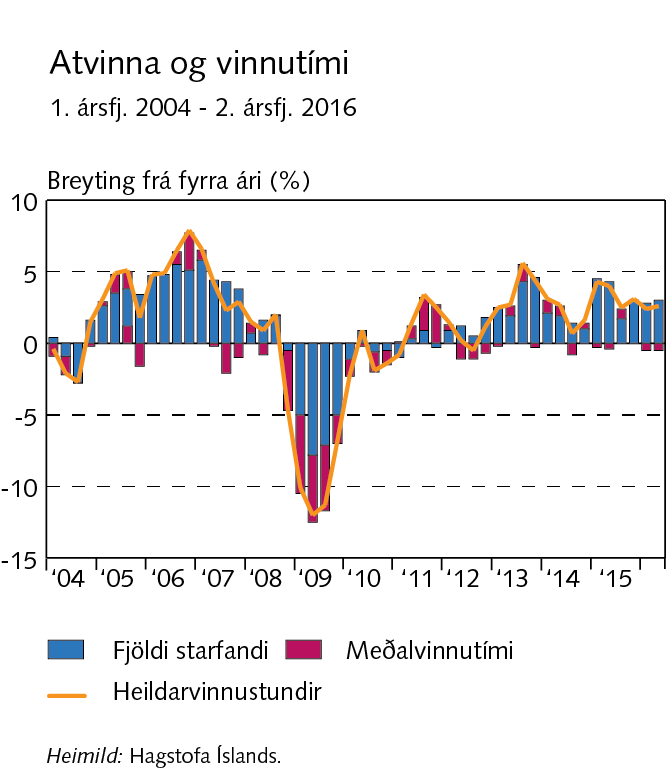 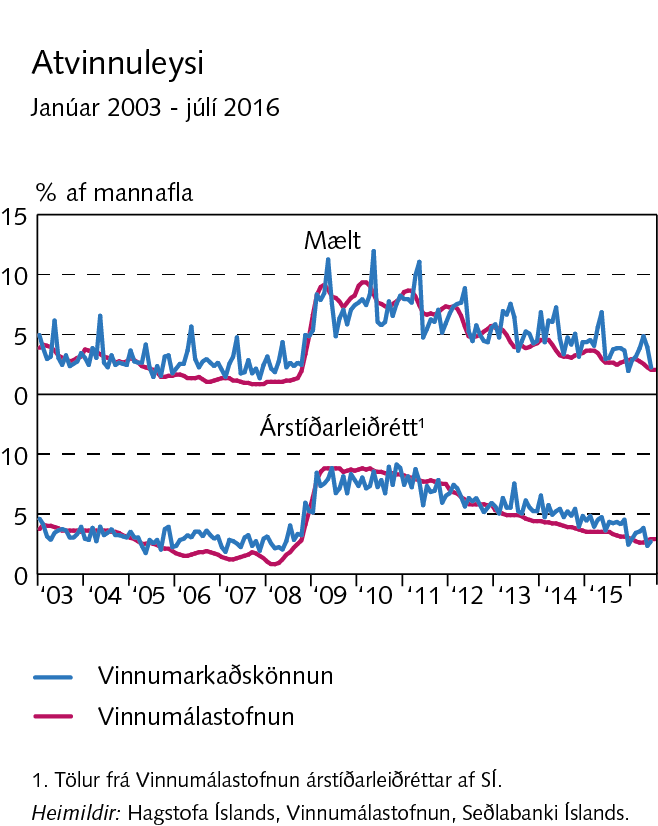 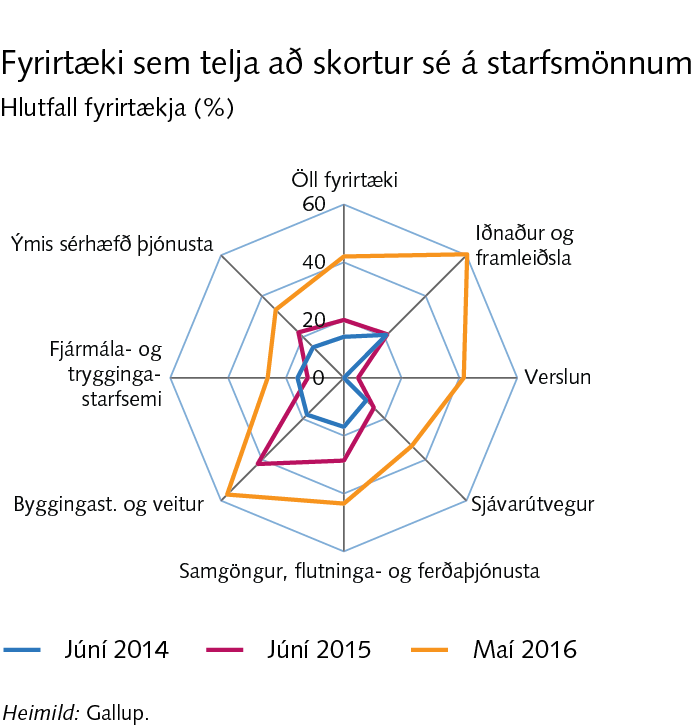 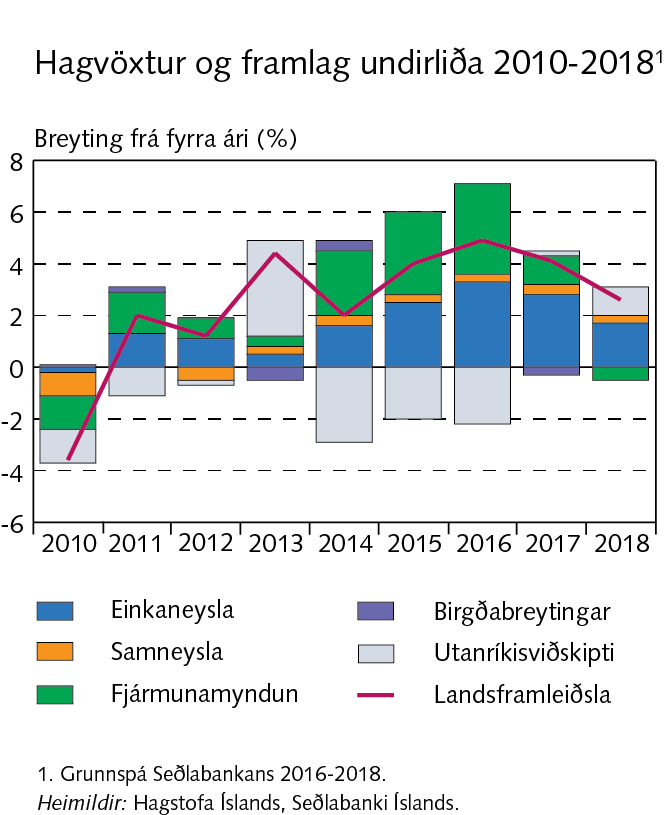 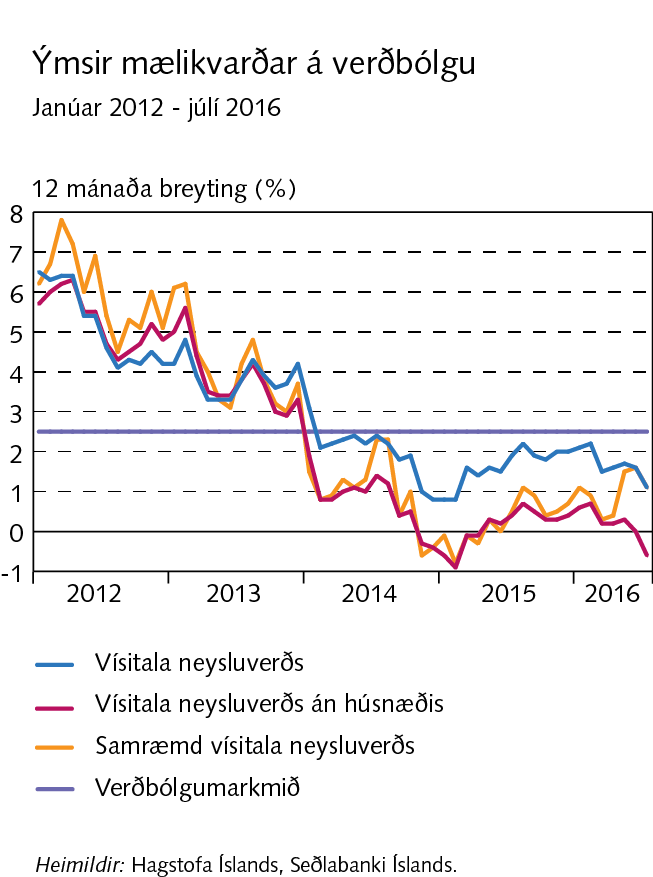 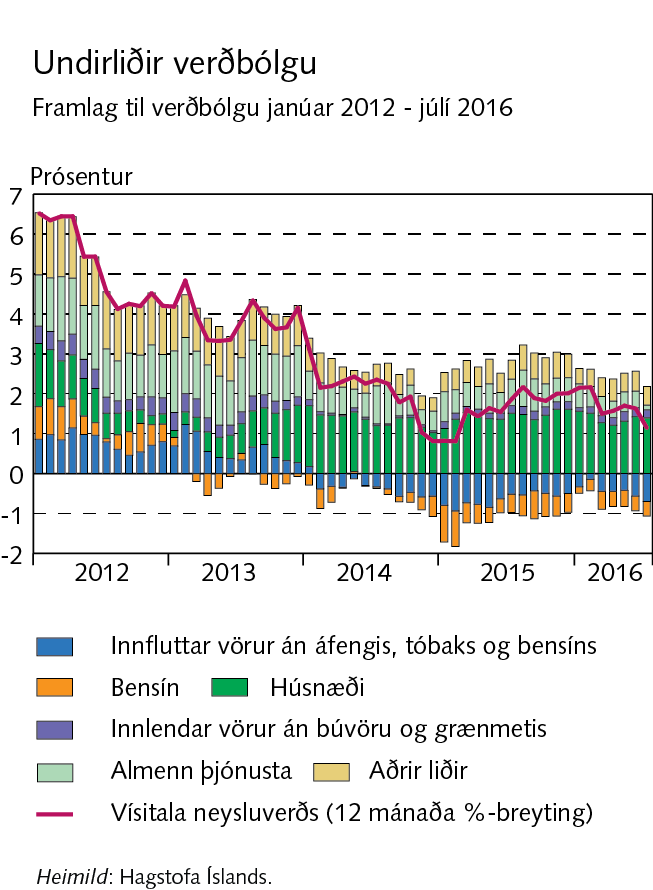 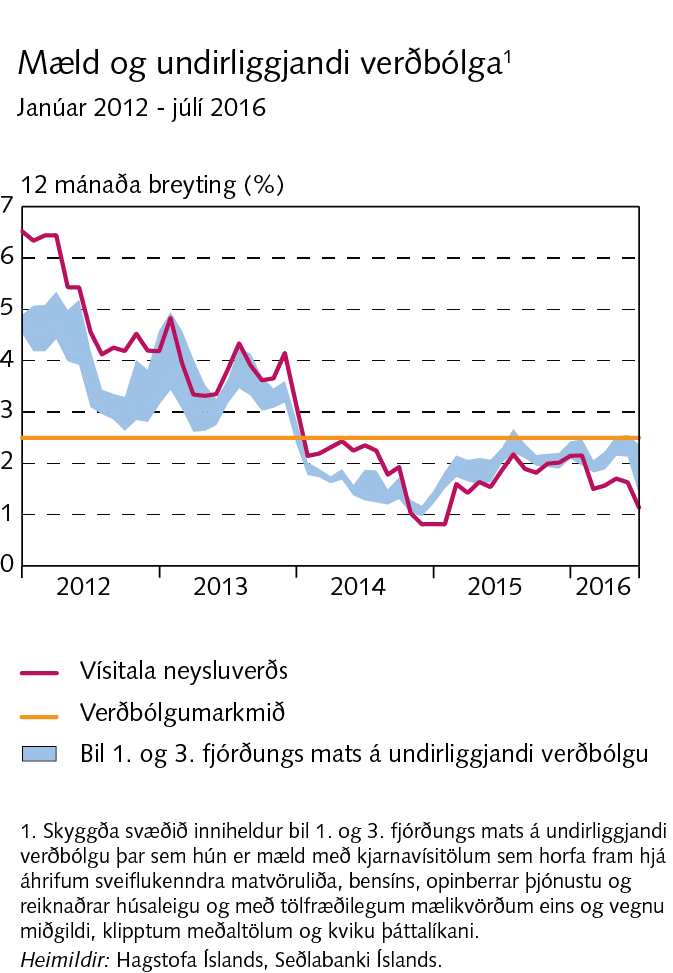 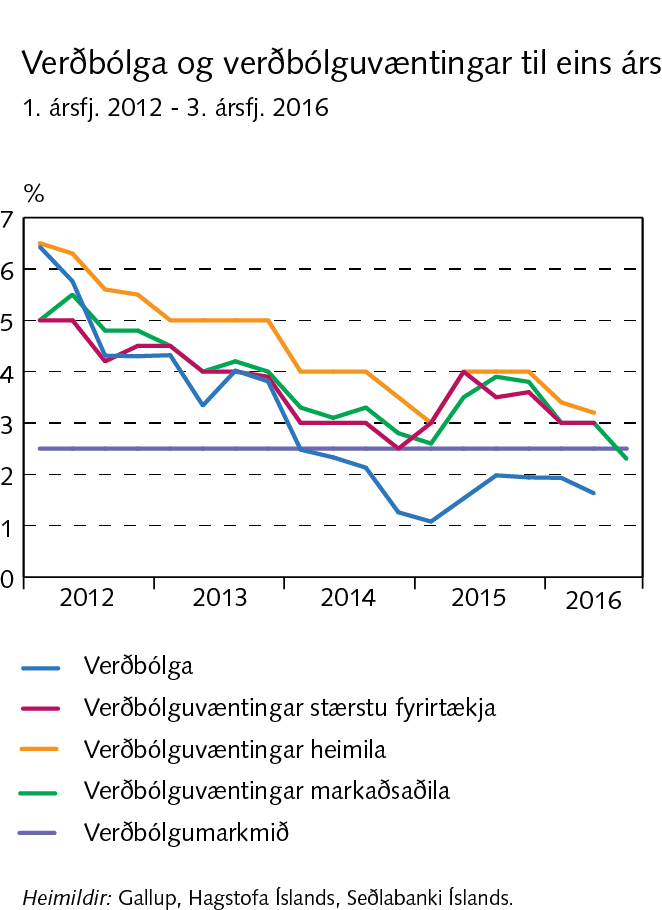 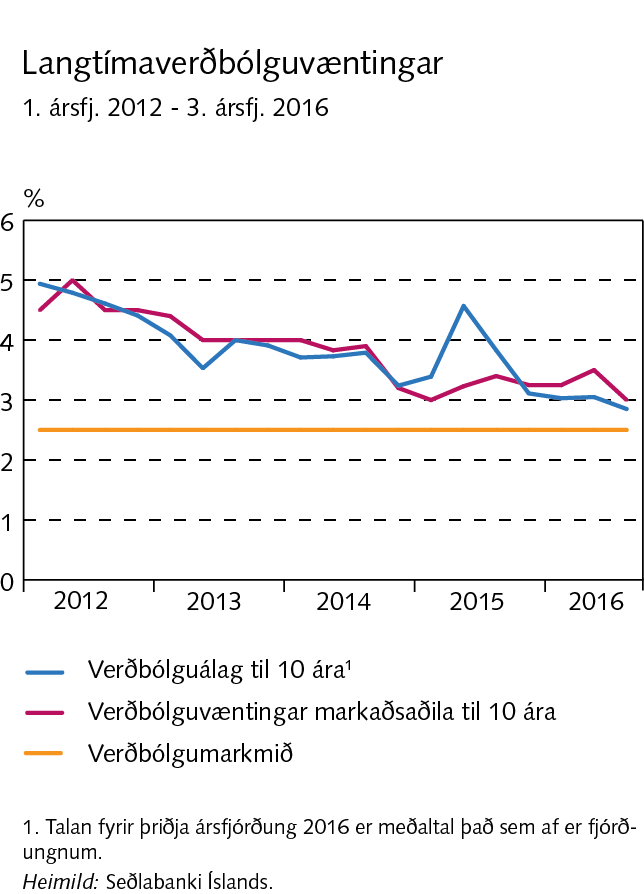 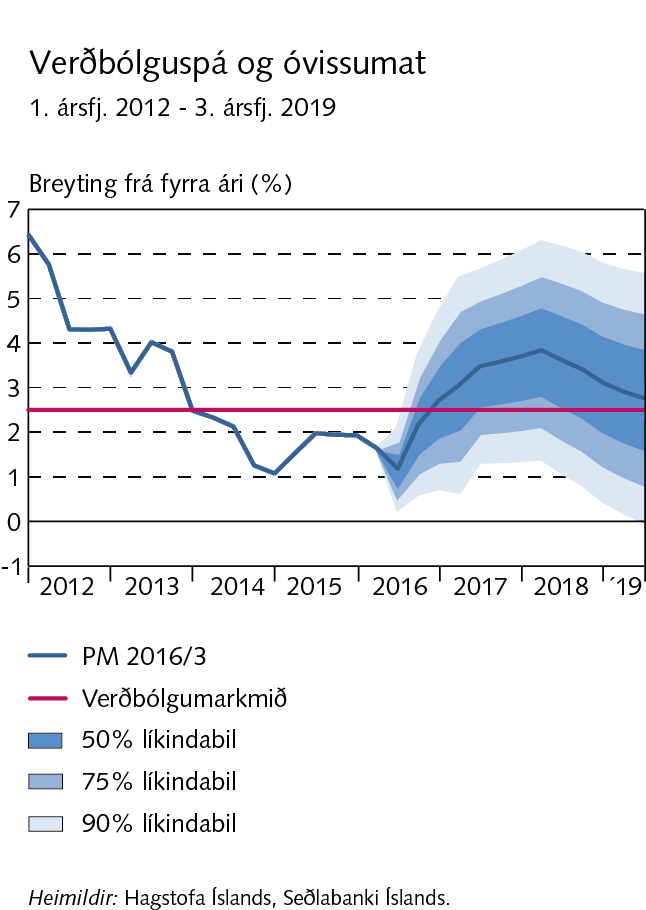 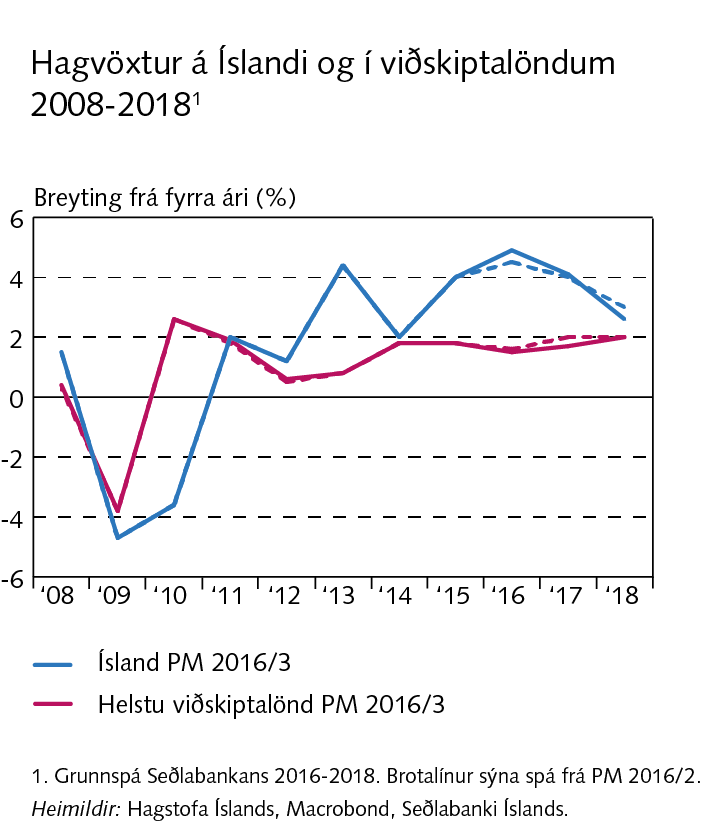 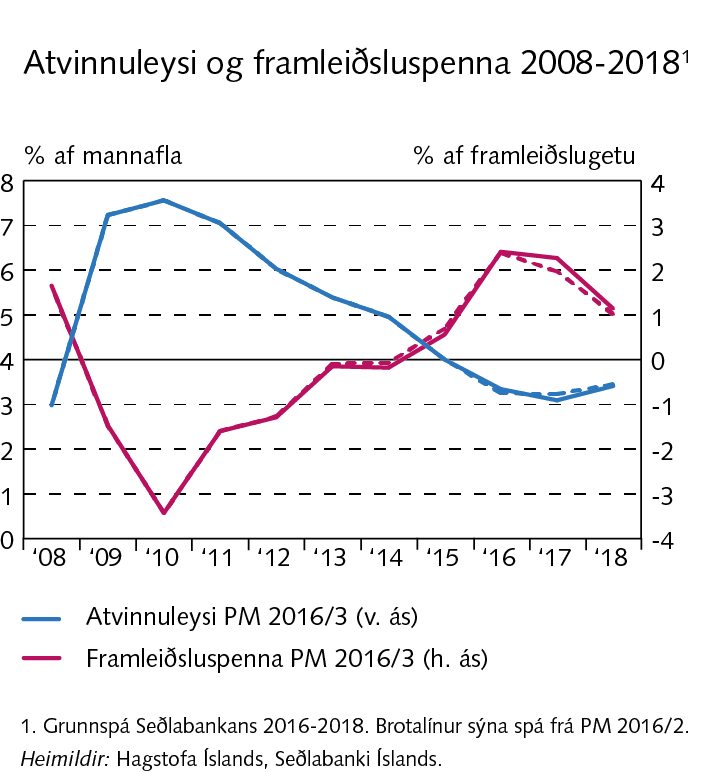 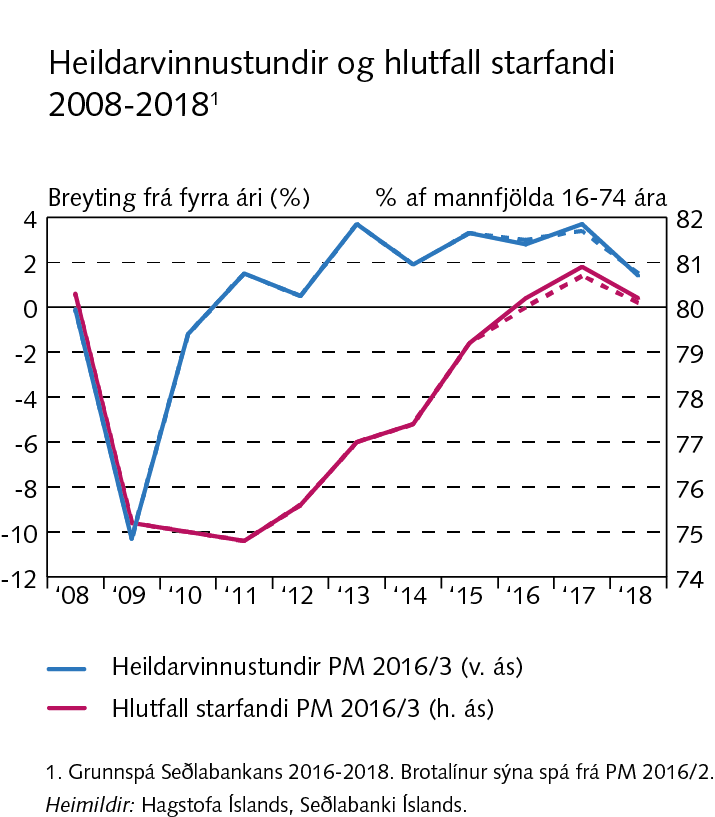 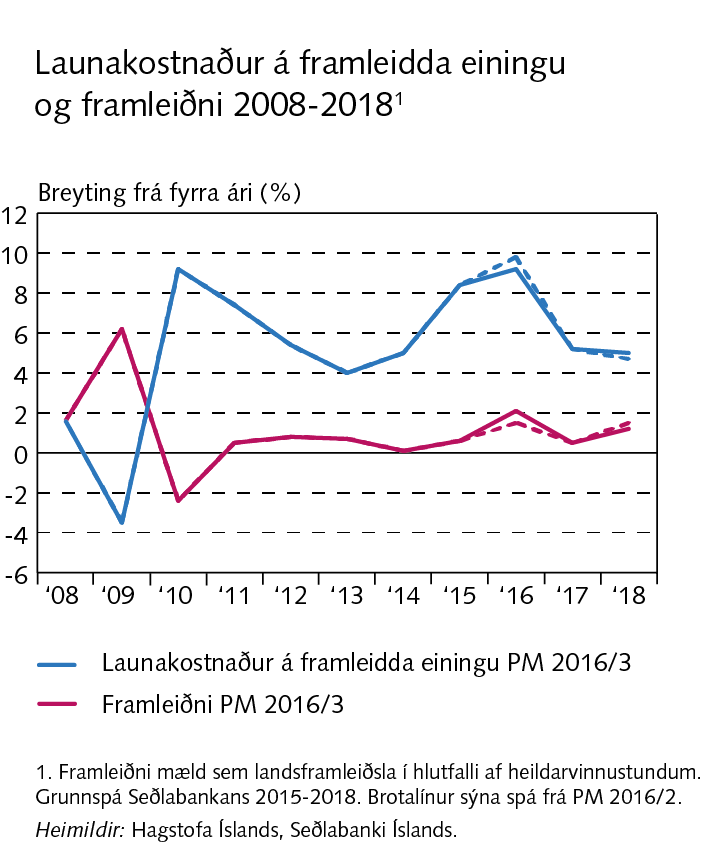 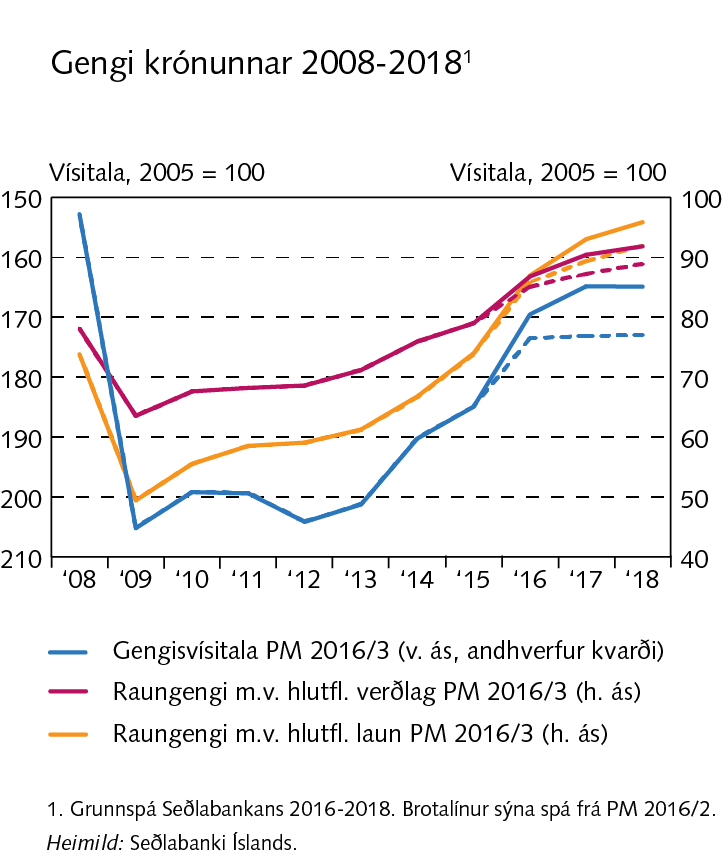 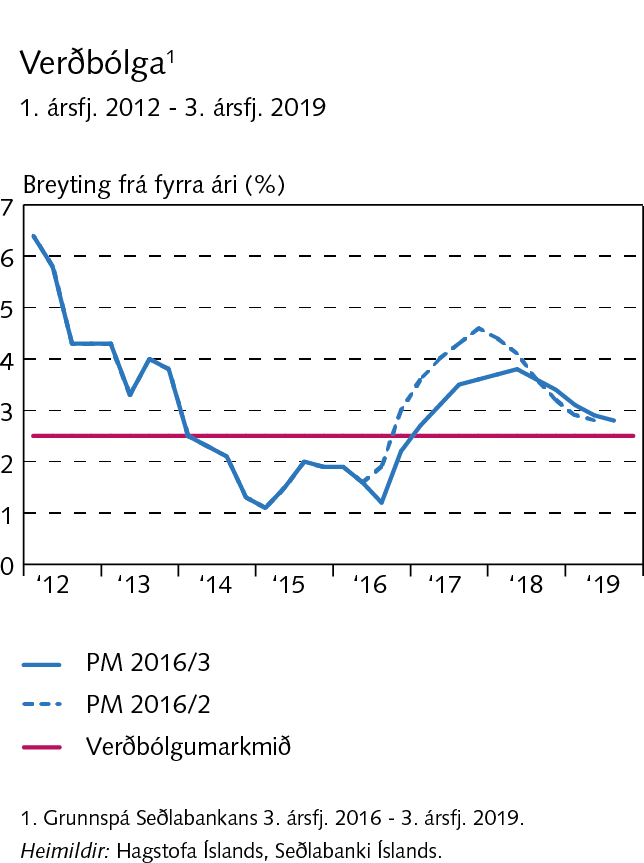